الجمهورية التونسية وزارة الشؤون المحلية والبيئة ولاية سليانة بلدية بوعرادة
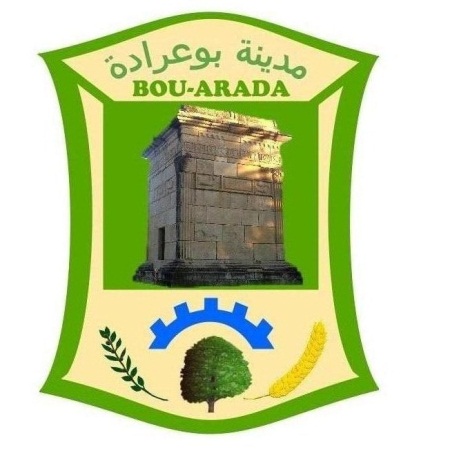 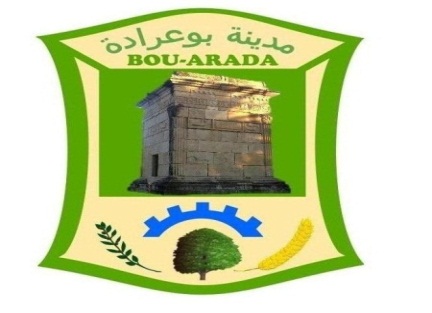 البرنامج السنوي للإستثمار البلدي التشاركي
  لسنة 2019

التشخيص المالي لبلدية بوعرادة
تــقــديـــم
يعتمد هذا التشخيص على التحليل الرجعي للموارد و النفقات للفترة الممتدة من سنة 2013 إلى سنة 2017 والاعتمادات التي يمكن رصدها للبرنامج الاستثماري السنوي لسنة 2019 و يحتوى هذا التشخيص على النقاط التالية :    1-  جدول إجمالي يحوصل الموارد والنفقات لسنوات 2013 إلى سنة 2017     2-موارد العنوان الأول   3- نفقات العنوان الأول    4-  معدل موارد العنوان الأول للخمس سنوات 2013/ 2017   5-  معدل نفقات العنوان الأول للخمس سنوات 2013/ 2017      6-  المؤشرات المالية من سنة 2013 إلى سنة 2017     7 – جدول تفصيل ديون البلدية المجدولة   8-  حوصلة حول مشروع ميزانية سنة 2019 و الموارد المخصصة للبرنامج السنوي للاستثمار التشاركي لسنة  2019
جدول إجمالي حول الموارد و النفقات لسنوات 2013 / 2017
موارد العنوان الأول 2013 / 2017
نفقات العنوان الأول 2013 / 2017
هيكلة موارد العنوان الأول (معدل الخمس سنوات من 2013 / 2017 )
بحساب الدينار
هيكلة نفقات العنوان الأول (معدل الخمس سنوات 2013 / 2017  )
بحساب الدينار
هيكلة نفقات العنوان الأول : معدل الخمس سنوات 2013  الى 2017
المؤشرات المالية من سنة 2013 إلى سنة 2017
الموارد ( عنوان الأول ):
المؤشرات المالية من سنة 2013 إلى سنة 2017
النفـقــات:
               (عنوان أول )
جدول تفصيل ديون البلدية المجدولة
تفسير نتائج التحليل المالي - الموارد
ما يلاحظ هو أن المداخيل البلدية الذاتية المحققة فعلا خلال سنوات التحليل المالي تعتبر ضئيلة بالمقارنة بتحويلات الدولة التى تفوق نسبتها في موارد الميزانية 60 % , وبالتالي فإن البلدية مطالبة بتحسين وتطوير مواردها الذاتية لضمان استقلاليتها وقدرتها على تسيير شؤونها خاصة في مجال التصرف 
تمثل نسبة المعاليم على العقارات ضئيلة جدا مقارنة من جملة مداخيل العنوان الأول حيث لا تتعدى نسبة 4 % علما وان جملة التثقيلات تقدر ب 538,137,166 لحد 31 ديسمبر 2017 ( الديون المتخلدة بذمة المواطنين ) وهو ما يعني عدم انخراط المواطن في القيام بالواجب الجبائي تجاه البلدية وبالتالي التأثير على تحقيق الموارد الذاتية وتوفير التمويل الذاتي لتمويل المشاريع الأستثمارية , هذا بالإضافة لوجود ديون بعنوان الكراءات بلغت لحد 31 ديسمبر 2017 436,109,925 و ديون بعنوان استلزام المرافق العمومية واشغال الملك العمومي البلدي بلغت 484,620,666 ( المصدر : الحساب المالي لسنة 2017 )
تفسير نتائج التحليل المالي - النفقات
على مستوى النفقات والى حدود سنة 2017 بلغت نفقات التأجير العمومي مقارنة بنفقات العنوان الأول نسبة 54 % وهو مؤشر مرشح للإرتفاع في السنوات القادمة بسبب تطور حجم الأجور و تسوية وضعية العاملين على الآلية 16 وعددهم 11 عون والذين ستتحمل البلدة أجورهم بداية من سنة 2019 وهو ما سيكون له تأثير سلبي على الادخار الإداري وبالتالي توفير التمويل الذاتي للمشاريع الاستثمارية البلدية .
على مستوى التداين تعتبر نسبة معقولة جدا ولا تؤثر على التوازنات المالية للبلدية ، وهي نسبة أقل بالكثير من النسبة الوطنية وهنا دعوة للبلدية للمحافظة على هذا المؤشر .
تقديم لميزانية سنة 2019
المبالغ المخصصة لتمويل البرنامج الإستثماري 2019
المساعدة غير الموظفة : اعتبارا لإستجابة البلدية للشروط المطلوبة للحصول على المساعدة غير الموظفة وحصولها على عدد 100/89 فيما يتعلق بتقييم أدائها لسنة 2018 فقد تم تمكينها من مساعدة غير موظفة تقدر ب 479 أد بعد أن كانت سنة 2018 في حدود 300 أد ,
التمويل الذاتي للبلدية : 61 أد
 القروض المسندة من صندوق القروض ومساعدة الجماعات المحلية : 200 أد 
           جملة الإعتمادات المخصصة للبرنامج الإستثماري لسنة 2019 : 740 أد